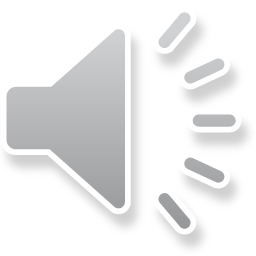 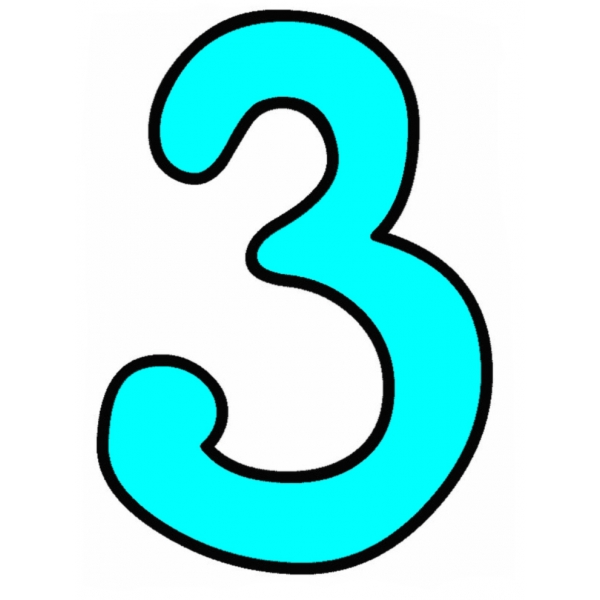 I GRANDI NUMERI
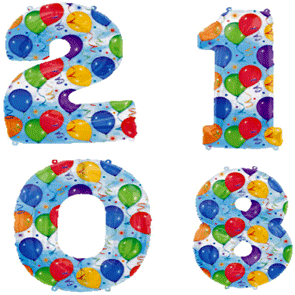 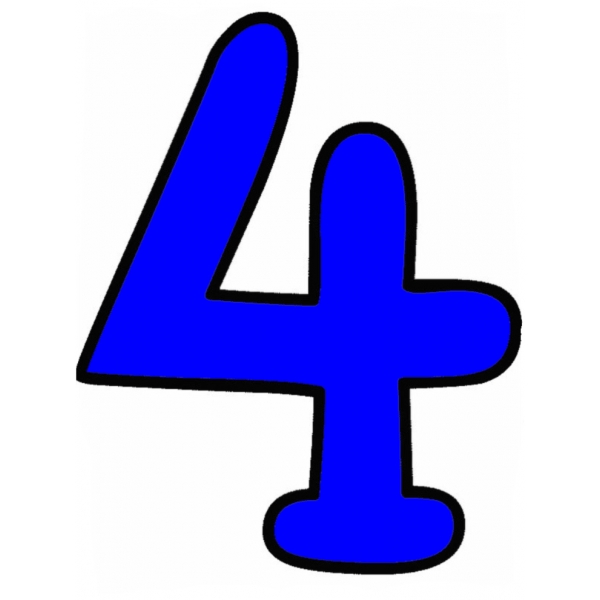 4 A plesso Rodari  
Attività di matematica 
Ins. Vitale Raffaella
I  numeri sono infiniti aggiungendo, infatti, una unità a un numero naturale si forma sempre un altro numero più grande.
I numeri grandi per essere scritti e letti, vanno divisi, partendo da destra in periodi o classi cioè gruppi di tre cifre: unità, decine, centinaia.
Un numero con molte cifre si scrive separando la classe con un piccolo spazio partendo dalle unità oppure mettendo un puntino in alto o in basso.
Questo spazio corrisponde alla scritta mila, che compare nel numero in parola.

                 45 904  quarantacinquemilanovecentoquattro
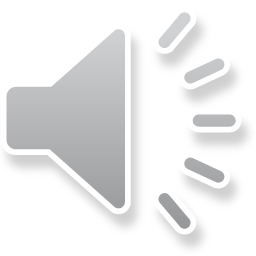 OSSERVA LA TABELLA
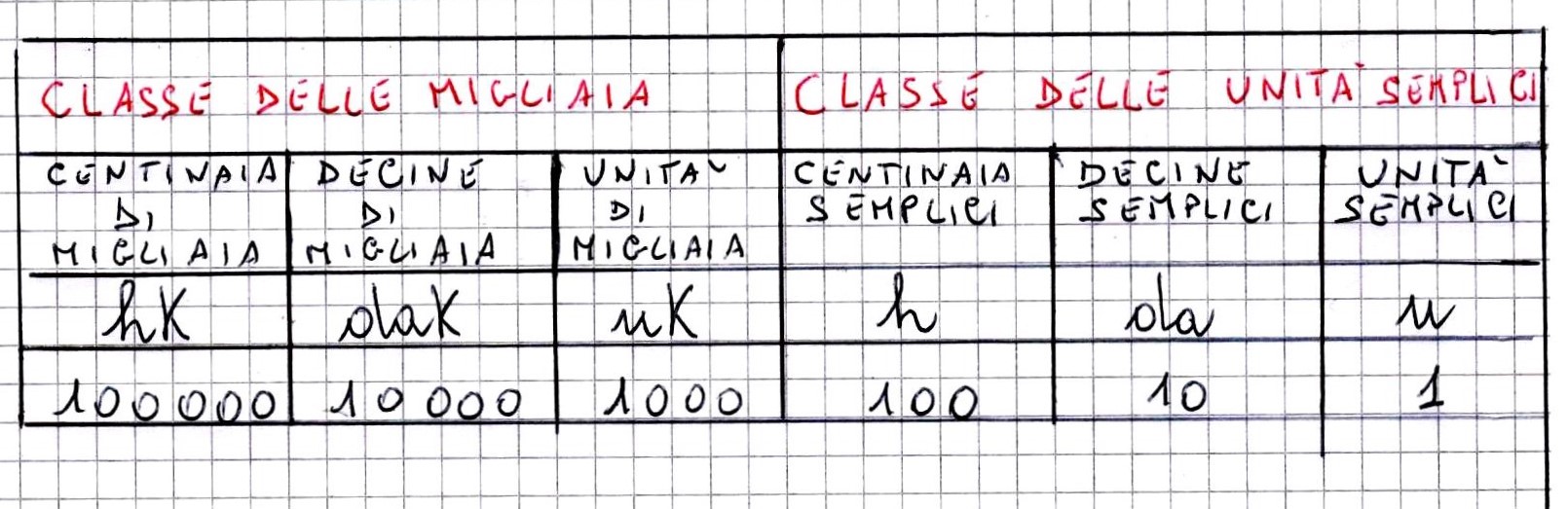 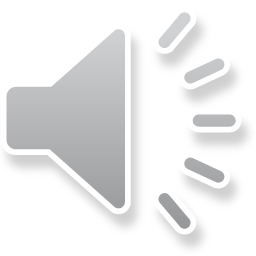 Scomposizione di numeri.


Anche nei numeri grandi ogni cifra ha un valore diverso a seconda della posizione che occupa.
Nella scomposizione di numeri di quattro cifre o più cifre si deve specificare se si tratta di:
Unità semplici ( u) o unità di migliaia ( uk ),
Decine semplici ( da ) o decine di migliaia ( dak ),
Centinaia semplici ( h ) o centinaia di migliaia ( hk ).

I grandi numeri si possono rappresentare e scomporre.

Osserva  
                   
            Con l’abaco                                    In tabella
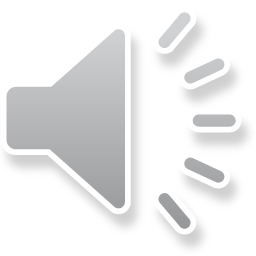 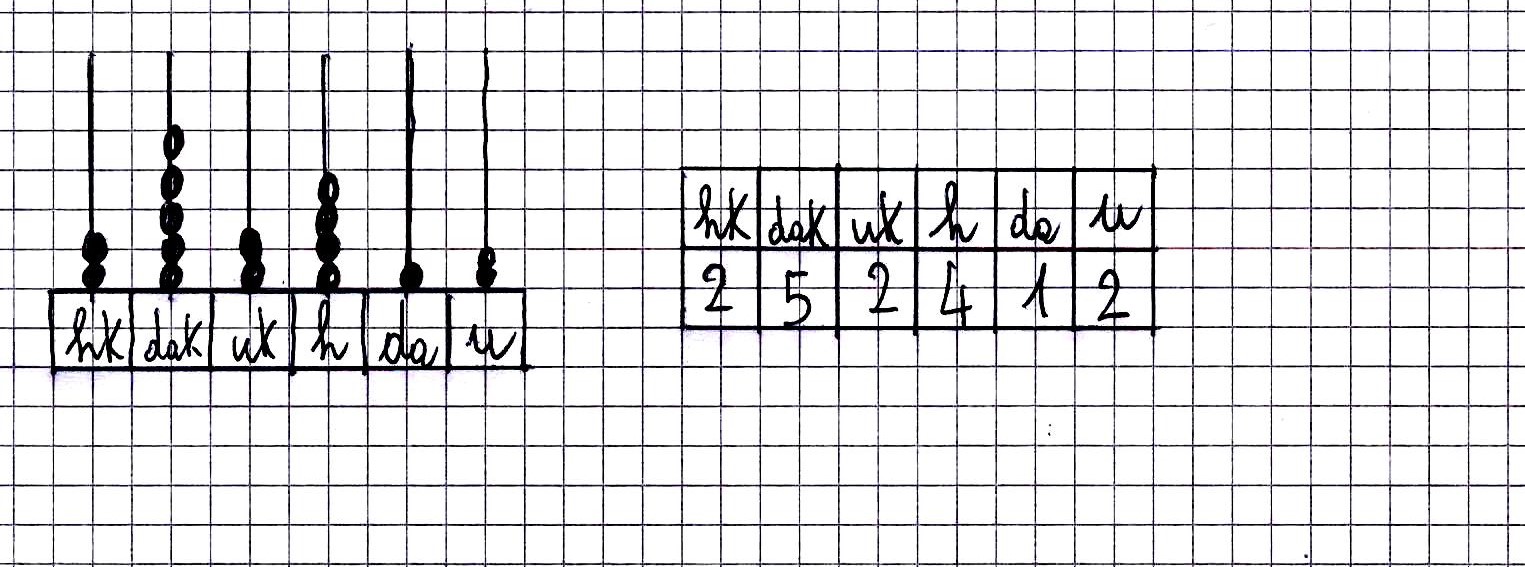 Secondo il valore delle cifre

252412= 2hk 5dak 2uk 4h 1da 2u
252412= 200000+50000+2000+400+10+2 (somma dei numeri)
252412= (2x100000)+(5x10000)+(2x1000)+(4x100)+(1x10)+(2x1) (somma di prodotti)


CONFRONTARE E ORDINARE I NUMERI GRANDI.

Il nostro sistema di numerazione non solo è decimale e posizionale ma è anche ordinato, perché ogni numero è maggiore del suo precedente e minore del suo successivo. I numeri possono essere ordinati secondo una successione numerica crescente ( dal minore al maggiore), o decrescente ( dal maggiore al minore ).

Precedente                   numero                      successivo
 7858                                7859                             7860
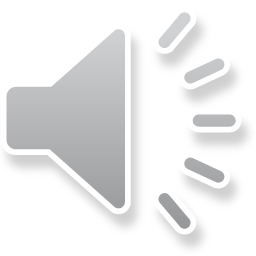 Per confrontare due numeri naturali si devono seguire alcune regole:
Tra due numeri è sempre maggiore quello con il numero maggiore di cifre
                     237 809 >89 765

Tra due numeri con la stessa quantità di cifre, per capire quali dei due è maggiore occorre confrontare le cifre più a sinistra: è maggiore quello con la cifra maggiore 
                     366 542>164 387

Se la prima cifra è uguale occorre confrontare la cifra successiva e così via

               186703>159123                       247892>245287                          307964>307651
Assegno
Completa sul libro  Terramare in Tutto esercizi Doc pagina 4 – 5 – 6.
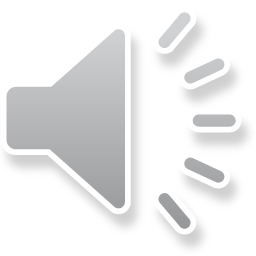 Per avviare i video è necessario cliccare sul tasto 
«PRESENTAZIONE» in basso a destra del Power Point
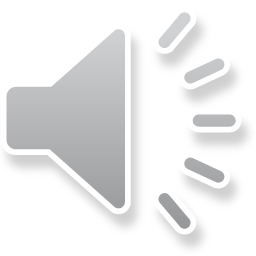 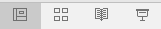